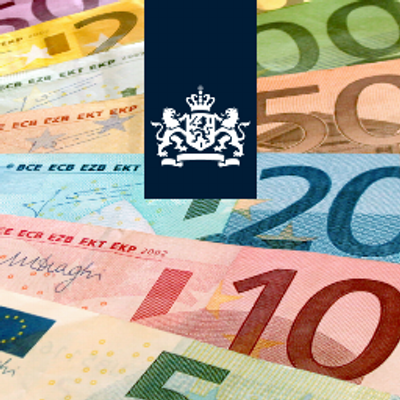 7.1 Wat is de overheid?
Extra powerpoint voor privatiseren in wikiwijs
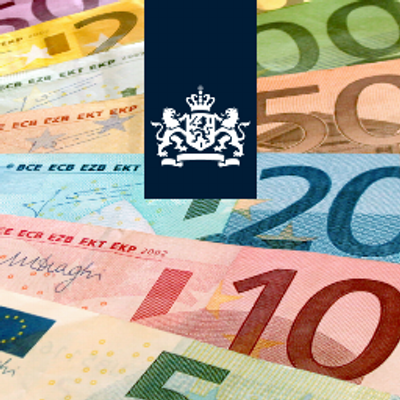 Wat ga je leren?
Verschillende lagen van de overheid
Collectieve sector
Particuliere sector
Marktwerking
Privatiseren
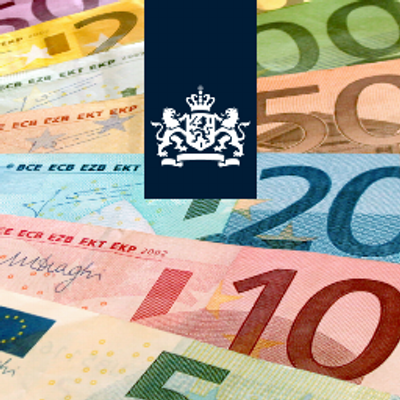 Collectieve goederen en diensten
Collectieve goederen worden door de overheid geleverd en zijn er voor iedereen.
Waarom overheid?:
Algemeen belang
Anders te duur
Onafhankelijkheid waarborgen
Bepaalde kwaliteit leveren
Voorbeelden:
Politie/ brandweer/ leger
Zorg
Rechtspraak
Onderwijs
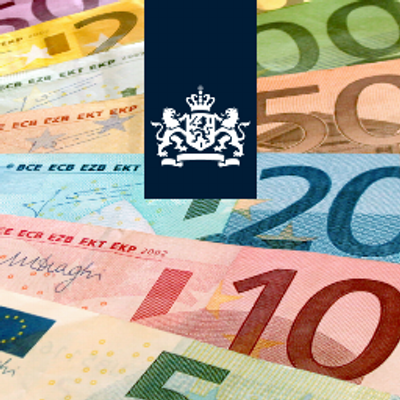 Collectieve sector
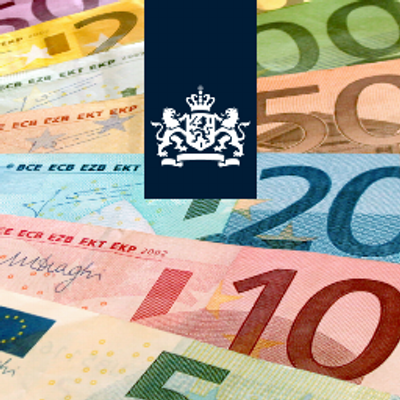 Particuliere sector
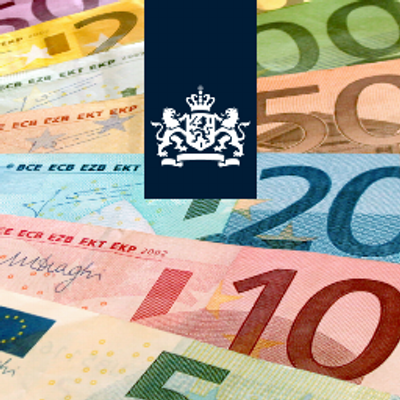 Marktwerking
Bedrijven maken de producten die de consumenten graag willen hebben.

De overheid kan/wil niet snel inspelen op de wensen van de consument. 

Om de burgers beter van dienst te zijn worden overheidsbedrijven geprivatiseerd  zie powerpointstrip
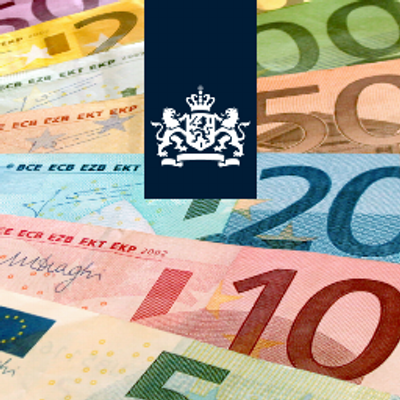 Aan de slag
Maken opgaven 2 t/m 11 (blz 190)
Nakijken gemaakte opgaven met rode pen
Opgaven 2, 7, 8 en 10 mag je in je boek maken
Wat moet je nu kunnen?
Je herkent verschillende lagen van de overheid.
Je weet wat de collectieve sector is.
Je weet wat de particulaire sector is.
Je weet wat marktwerking en privatiseren is.